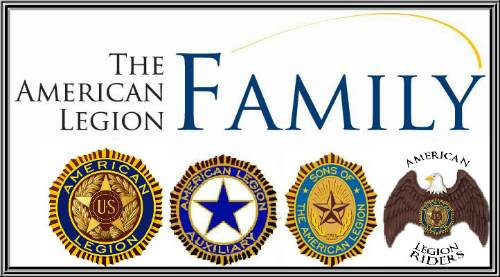 The American Legion Family’s upcoming meeting dates and places.

______  January 11-14, 2024 – Mobile, Alabama – Renaissance Mobile Plaza Hotel
______  June 20-22, 2024 – Montgomery, Alabama – Embassy Suites Hotel
______  January 23-26, 2025 – Orange Beach, Alabama – Perdido Beach Resort
______  June 19-22, 2025 – Mobile, Alabama – Embassy Suites Hotel
Exhibit Show Hours
Thursday 9:00 am to 4:30 pm.  Setup day is Thursday.

Friday  9:00 am to 4:30 pm

Saturday 9:00 am to 4:30 pm
One $100.00 Exhibit Booth Includes
Contract Processing Procedure
Enclosed is a contract for exhibit space. Space is generally assigned on first-come, first-served basis by The American Legion’s Department Headquarters.
Please complete and return all of the below information and send to American Legion P O Box 1069, Montgomery, AL 36101 or convention@legional.org:
Contract completed in full and signed. 
Certificate of liability insurance
Payment in full for each booth purchased
Exhibitor code of conduct & ethics
Convention Sponsorship Information
Gold Sponsorship - $5,000.00 
(Only one company/corporation will be the “Gold Sponsor”)

Convention bag stuffers (Expecting 500 attendees) 
Your Company Name on Name Badge holders
Complimentary Booth in the Exhibit Hall
4 Tickets at Saturday night Banquet
Company name on all Agendas and information packets as the Gold Sponsor
Company name listed on all advertising of the Convention as the Gold Sponsor
Convention Sponsorship Information
Emerald Sponsorship - $2,000.00 

Convention bag stuffers (Expecting 500 attendees) 
Complimentary Booth in the Exhibit Hall
3 Tickets at Saturday night Banquet
Company name on all Agendas and information packets as the Emerald Sponsor
Convention Sponsorship Information
Silver Sponsorship - $1,500.00 Sponsorship

Convention bag stuffers (Expecting 500 attendees) 
Complimentary Booth in the Exhibit Hall
2 Banquet Tickets to Saturday night Banquet
Company name on all Agendas and information packets as the Silver Sponsor
Convention Sponsorship Information
Bronze Sponsorship - $1,000.00 Sponsorship

Convention bag stuffers (Expecting 500 attendees) 
Complimentary Booth in the Exhibit Hall
1 Ticket to Banquet on Saturday night
Company name on all Agendas and information packets as the Bronze Sponsor
Convention Sponsorship Information
Convention Bag Sponsorship - $500.00 Sponsorship

Convention bag stuffers (Expecting 500 attendees) 
Complimentary Booth in the Exhibit Hall